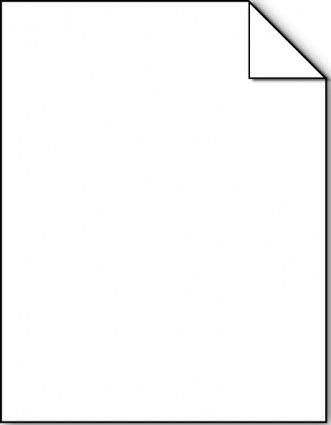 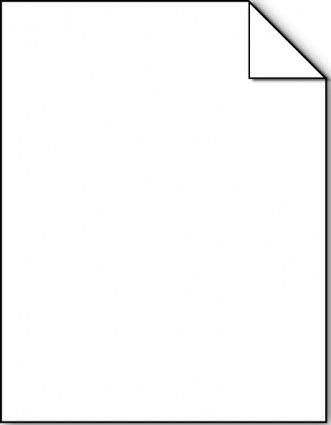 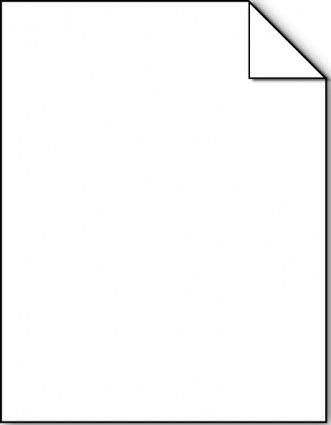 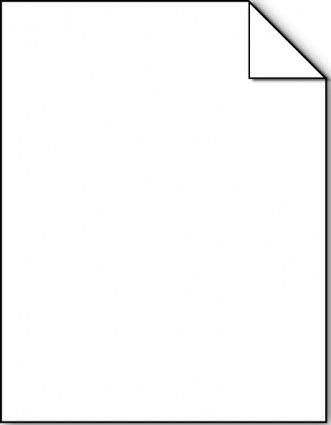 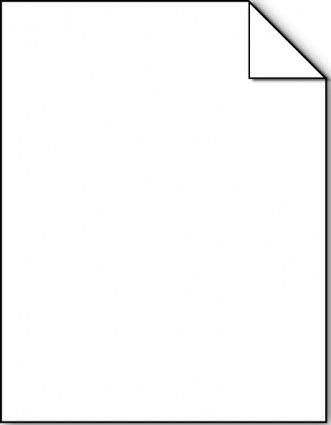 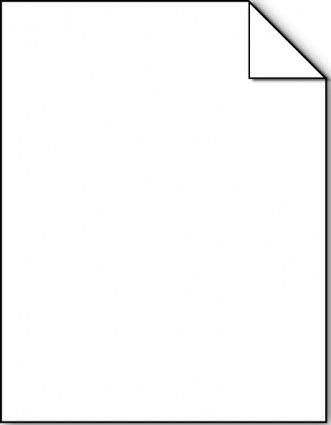 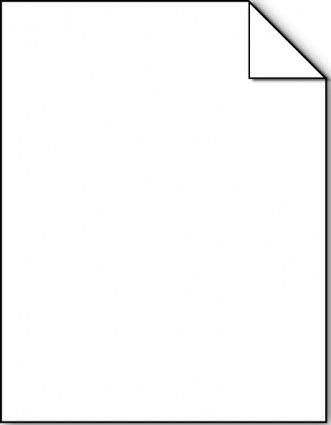 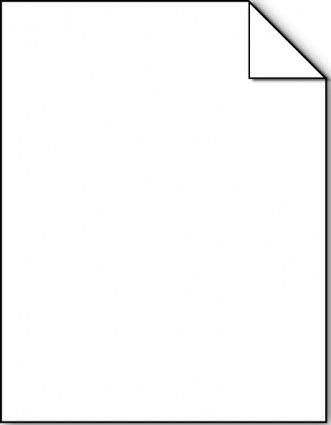 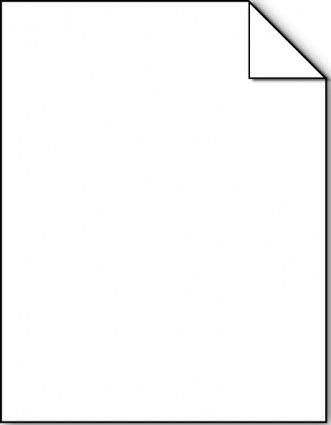 A,B,C
1,2,3
4,5,NA
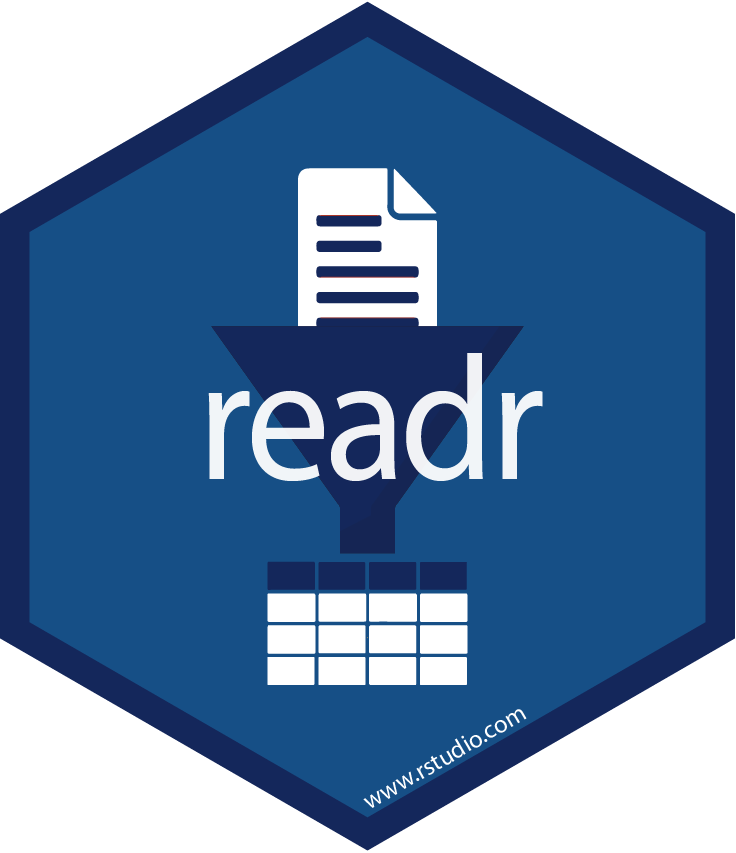 Data Import with the tidyverse : : CHEAT SHEET
A;B;C
   1,5;2;3
   4,5;5;NA
A  B  C
  1  2  3
  4  5  NA
A|B|C
  1|2|3
  4|5|NA
A,B,C
  1,2,3
  4,5,NA
Read Tabular Data with readr
read_*(file, col_names = TRUE, col_types = NULL, col_select = NULL, id = NULL, locale, n_max = Inf, skip = 0, na = c("", "NA"), guess_max = min(1000, n_max), show_col_types = TRUE) See ?read_delim
One of the first steps of a project is to import outside data into R. Data is often stored in tabular formats, like csv files or spreadsheets.
The front page of this sheet shows                       how to import and save text files into                       R using readr.
The back page shows how to import                       spreadsheet data from Excel files                       using readxl or Google Sheets using                       googlesheets4.
OTHER TYPES OF DATA
Try one of the following packages to import other types of files:
haven - SPSS, Stata, and SAS files
DBI - databases
jsonlite - json
xml2 - XML
httr - Web APIs
rvest - HTML (Web Scraping)
readr::read_lines() - text data
read_delim("file.txt", delim = "|") Read files with any delimiter. If no delimiter is specified, it will automatically guess.To make file.txt, run: write_file("A|B|C\n1|2|3\n4|5|NA", file = "file.txt")
read_csv("file.csv") Read a comma delimited file with period decimal marks. write_file("A,B,C\n1,2,3\n4,5,NA", file = "file.csv")
read_csv2("file2.csv") Read semicolon delimited files with comma decimal marks.write_file("A;B;C\n1,5;2;3\n4,5;5;NA", file = "file2.csv")
read_tsv("file.tsv") Read a tab delimited file. Also read_table().read_fwf("file.tsv", fwf_widths(c(2, 2, NA))) Read a fixed width file.write_file("A\tB\tC\n1\t2\t3\n4\t5\tNA\n", file = "file.tsv")
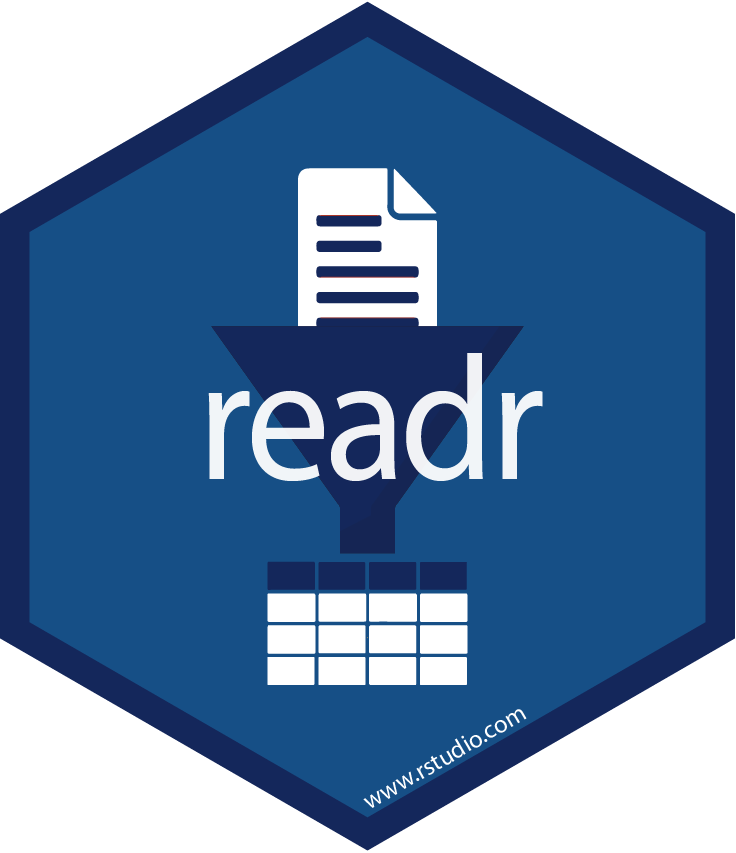 Column Specification with readr
Column specifications define what data type each column of a file will be imported as. By default readr will generate a column spec when a file is read and output a summary. 
spec(x) Extract the full column specification for the given imported data frame.
USEFUL COLUMN ARGUMENTS
Hide col spec messageread_*(file, show_col_types = FALSE)

Select columns to import Use names, position, or selection helpers. read_*(file, col_select = c(age, earn))

Guess column typesTo guess a column type, read_ *() looks at the first 1000 rows of data. Increase with guess_max.read_*(file, guess_max = Inf)
spec(x)
# cols(
#   age = col_integer(),
#   sex = col_character(),
#   earn = col_double()
# )
USEFUL READ ARGUMENTS
age is an   integer
Skip linesread_csv("file.csv", skip = 1)
Read a subset of linesread_csv("file.csv", n_max = 1)
Read values as missingread_csv("file.csv", na = c("1"))
Specify decimal marksread_delim("file2.csv", locale =     locale(decimal_mark = ","))
No headerread_csv("file.csv", col_names = FALSE)
Provide headerread_csv("file.csv",     col_names = c("x", "y", "z"))
Read multiple files into a single tableread_csv(c(“f1.csv”, “f2.csv”, “f3.csv"),     id = "origin_file")
sex is a              character
earn is a double (numeric)
COLUMN TYPES
DEFINE COLUMN SPECIFICATION
Each column type has a function and corresponding string abbreviation.
col_logical() - "l"
col_integer() - "i"
col_double() - "d"
col_number() - "n"
col_character() - "c"
col_factor(levels, ordered = FALSE) - "f"
col_datetime(format = "") - "T"
col_date(format = "") - "D"
col_time(format = "") - "t"
col_skip() - "-", "_"
col_guess() - "?"
Set a default typeread_csv(    file,     col_type = list(.default = col_double()))
Use column type or string abbreviationread_csv(    file,     col_type = list(x = col_double(), y = "l", z = "_"))
Use a single string of abbreviations# col types: skip, guess, integer, logical, characterread_csv(    file,     col_type = "_?ilc")
A;B;C
1,5;2;3,0
Save Data with readr
write_*(x, file, na = "NA", append, col_names, quote, escape, eol, num_threads, progress)
write_delim(x, file, delim = " ") Write files with any delimiter.
write_csv(x, file) Write a comma delimited file.
write_csv2(x, file) Write a semicolon delimited file.
write_tsv(x, file) Write a tab delimited file.
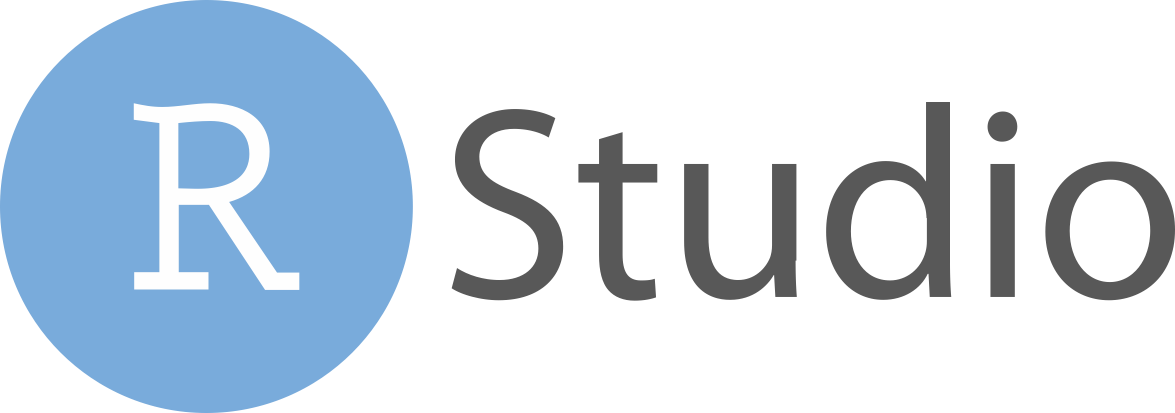 RStudio® is a trademark of RStudio, PBC  •  CC BY SA  RStudio  •  info@rstudio.com  •  844-448-1212  •  rstudio.com  •  Learn more at readr.tidyverse.org  •  readr  2.0.0  •  readxl  1.3.1  •  googlesheets4  1.0.0  •  Updated:  2021-08
Import Spreadsheets
with googlesheets4
with readxl
READ EXCEL FILES
READ SHEETS
READXL COLUMN SPECIFICATION
GOOGLESHEETS4 COLUMN SPECIFICATION
Column specifications define what data type each column of a file will be imported as.

Use the col_types argument of read_excel() to set the column specification.Guess column types
To guess a column type, read_ excel() looks at the first 1000 rows of data. Increase with the guess_max argument.
read_excel(path, guess_max = Inf)
Set all columns to same type, e.g. characterread_excel(path, col_types = "text")Set each column individuallyread_excel(    path, 
    col_types = c("text", "guess", "guess",“numeric"))
Column specifications define what data type each column of a file will be imported as.

Use the col_types argument of read_sheet()/range_read() to set the column specification.
Guess column types
To guess a column type read_sheet()/range_read() looks at the first 1000 rows of data. Increase with guess_max.read_sheet(path, guess_max = Inf)

Set all columns to same type, e.g. characterread_sheet(path, col_types = "c")Set each column individually# col types: skip, guess, integer, logical, characterread_sheets(ss, col_types = "_?ilc")
read_excel(path, sheet = NULL, range = NULL) Read a .xls or .xlsx file based on the file extension. See front page for more read arguments. Also read_xls() and read_xlsx().
read_excel("excel_file.xlsx")
read_sheet(ss, sheet = NULL, range = NULL) Read a sheet from a URL, a Sheet ID, or a dribble from the googledrive package. See front page for more read arguments. Same as range_read().
SHEETS METADATA
READ SHEETS
URLs are in the form:https://docs.google.com/spreadsheets/d/            SPREADSHEET_ID/edit#gid=SHEET_ID
gs4_get(ss) Get spreadsheet meta data. 
gs4_find(...) Get data on all spreadsheet files.
sheet_properties(ss) Get a tibble of properties for each worksheet. Also sheet_names().
read_excel(path, sheet = NULL) Specify which sheet to read by position or name.read_excel(path, sheet = 1)read_excel(path, sheet = "s1")
excel_sheets(path) Get a vector of sheet names.excel_sheets("excel_file.xlsx")

To read multiple sheets:
Get a vector of sheet names from the file path.
Set the vector names to be the sheet names.
Use purrr::map_dfr() to read multiple files into one data frame.
WRITE SHEETS
write_sheet(data, ss = NULL, sheet = NULL) Write a data frame into a new or existing Sheet. 
gs4_create(name, ..., sheets = NULL) Create a new Sheet with a vector of names, a data frame, or a (named) list of data frames.
sheet_append(ss, data, sheet = 1) Add rows to the end of a worksheet.
COLUMN TYPES
COLUMN TYPES
skip - "_" or "-"
guess - "?"
logical - "l"
integer - "i"
double - "d"
numeric - "n"
date - "D"
datetime - "T"
character - "c"
list-column - "L"
cell - "C" Returns list of raw cell data.
skip
guess

logical
numeric
text
date
list
path <- "your_file_path.xlsx"
path %>% excel_sheets() %>%    set_names() %>%    map_dfr(read_excel, path = path)
Use list for columns that include multiple data types. See tidyr and purrr for list-column data.
Use list for columns that include multiple data types. See tidyr and purrr for list-column data.
OTHER USEFUL EXCEL PACKAGES
CELL SPECIFICATION FOR READXL AND GOOGLESHEETS4
FILE LEVEL OPERATIONS
For functions to write data to Excel files, see:
openxlsx
writexl

For working with non-tabular Excel data, see:
tidyxl
Use the range argument of readxl::read_excel() or googlesheets4::read_sheet() to read a subset of cells from a sheet. 
read_excel(path, range = "Sheet1!B1:D2")read_sheet(ss, range = "B1:D2")

Also use the range argument with cell specification functions cell_limits(), cell_rows(), cell_cols(), and anchored().
googlesheets4 also offers ways to modify other aspects of Sheets (e.g. freeze rows, set column width, manage (work)sheets). Go to googlesheets4.tidyverse.org to read more.For whole-file operations (e.g. renaming, sharing, placing within a folder), see the tidyverse package googledrive at googledrive.tidyverse.org.
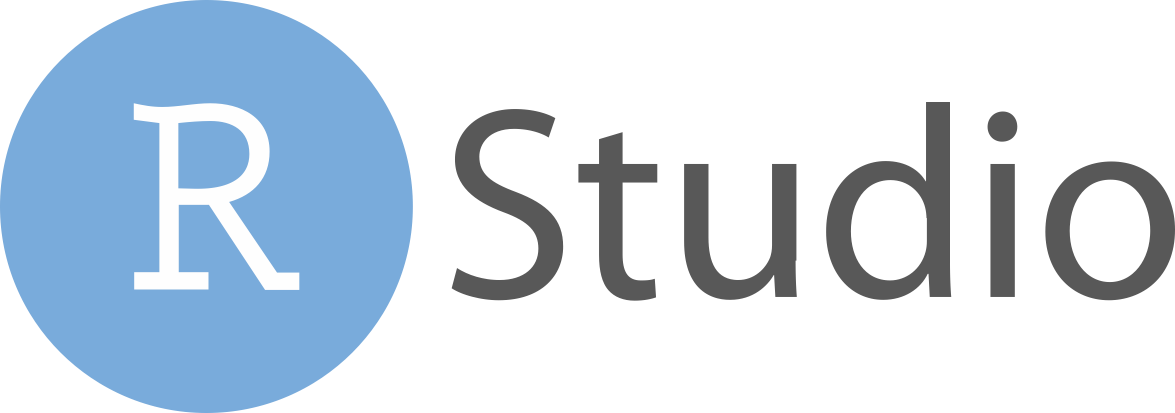 RStudio® is a trademark of RStudio, PBC  •  CC BY SA  RStudio  •  info@rstudio.com  •  844-448-1212  •  rstudio.com  •  readxl.tidyverse.org and googlesheets4.tidyverse.org  •  readr  2.0.0  •  readxl  1.3.1  •  googlesheets4  1.0.0  •  Updated:  2021-08